Les environnements mobiles
Les éco-systèmes et les acteurs du marché
Les éco-systèmes du marché
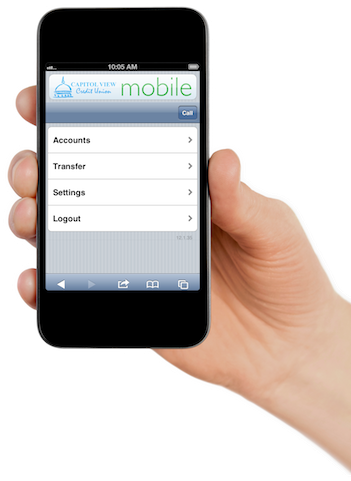 Android
IOS
Windows
BlackBerry
...
https://www.kantarworldpanel.com/fr/smartphone-os-market-share/
Les éco-systèmes du marché
Android
IOS
Windows
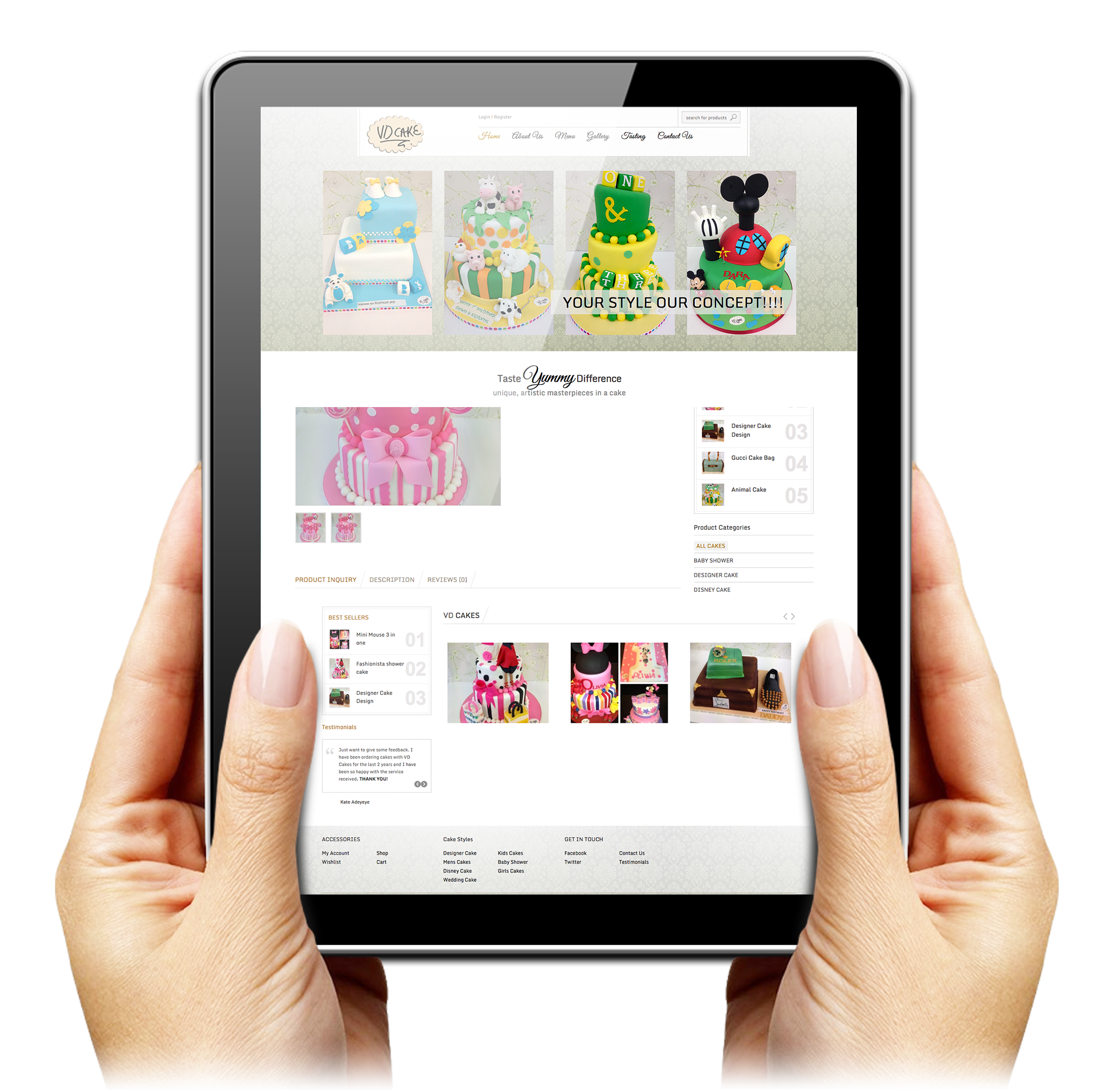 Les éco-systèmes du marché
Les stores
La distribution
La création
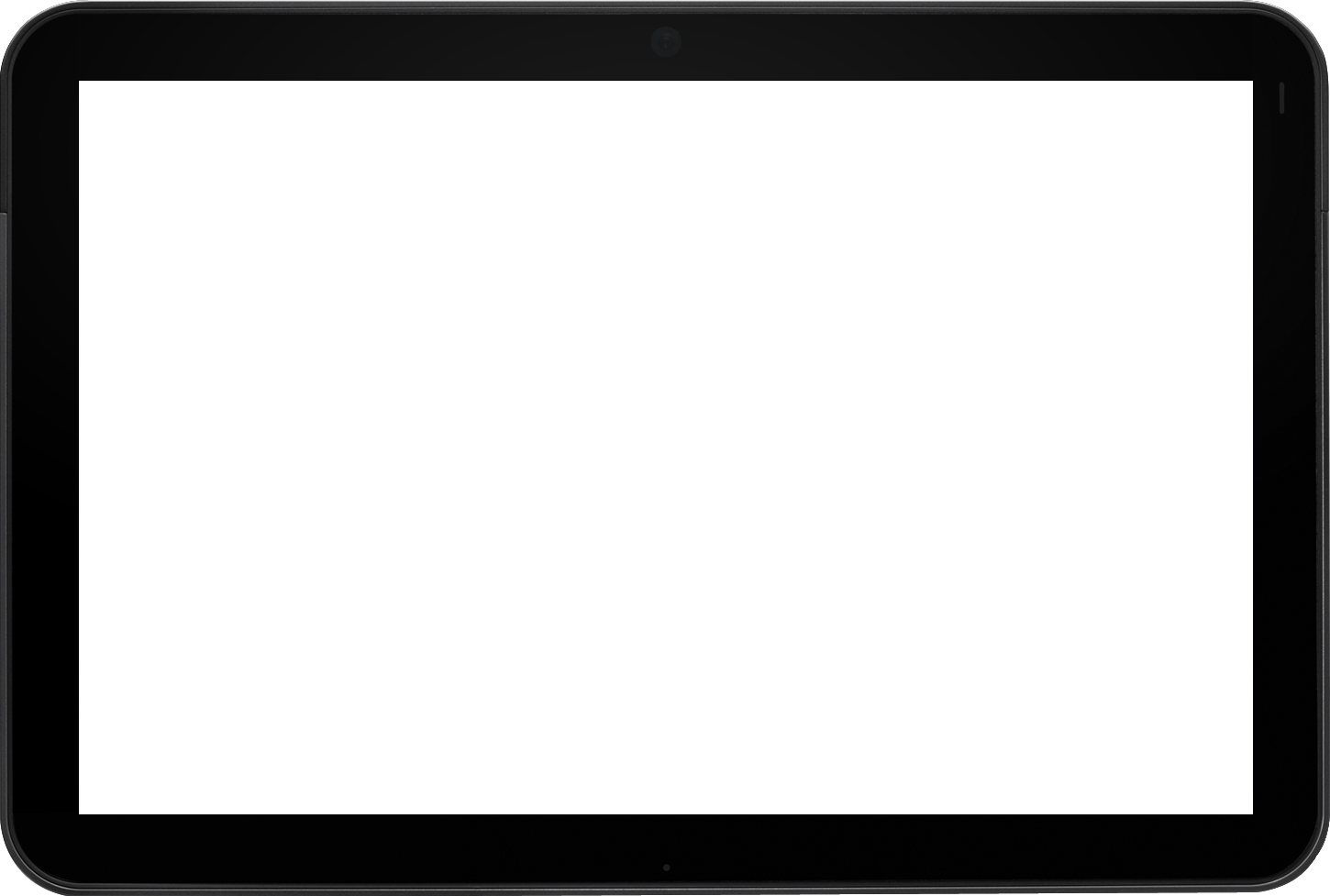 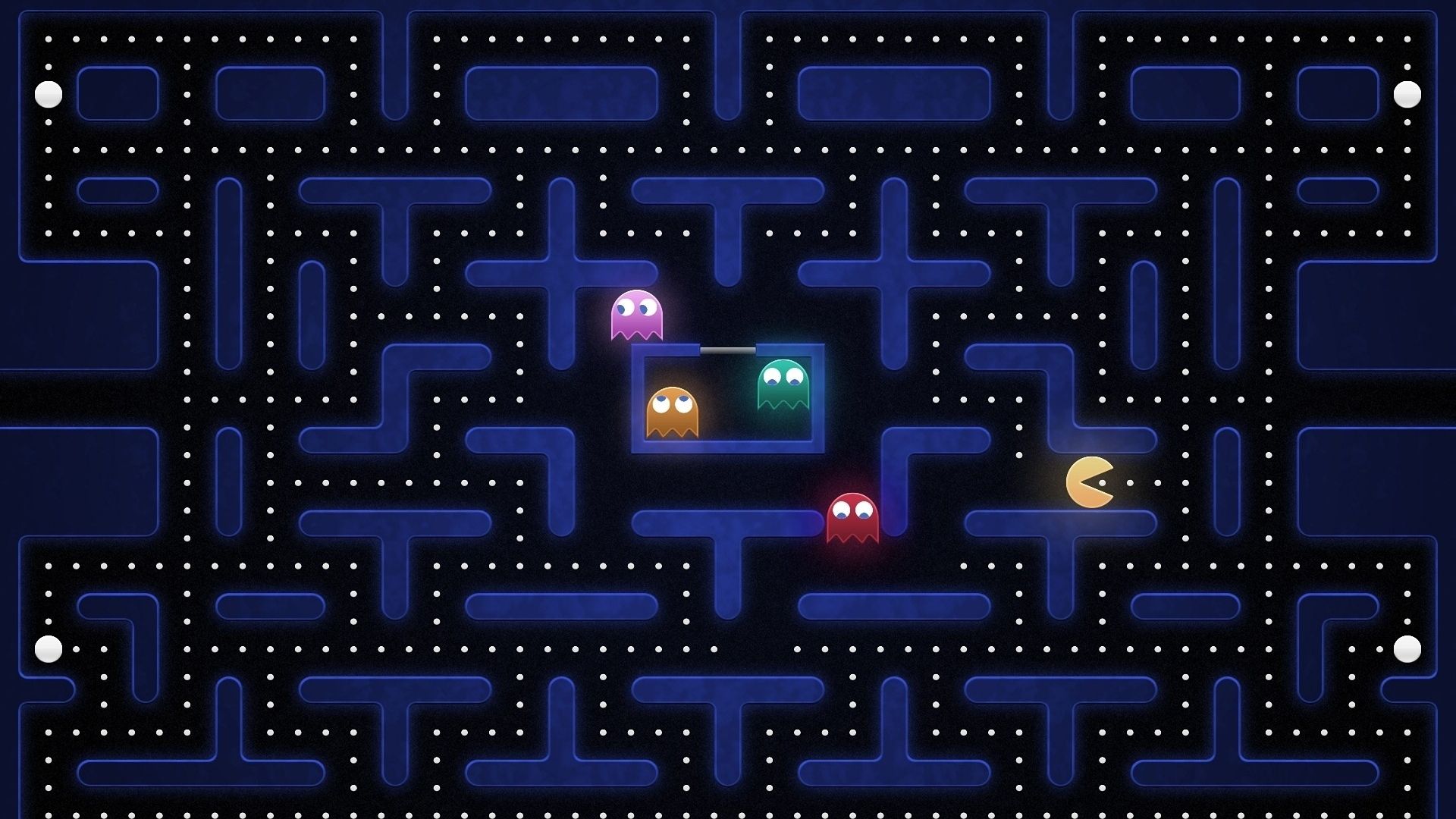